Mezinárodní spolupráce z pohledu malých a středních firem
Regionální ekonomie a politika II
Prof. RNDr. Milan Viturka, CSc.
Malé a střední podniky (MSP)
Silné stránky
"lehká" fondově nenáročná struktura zajišťující vyšší flexibilitu a akceschopnost
těsný kontakt s trhem (významnými klienty) → důslednější využívání tržních příležitostí
Slabé stránky
obtížný přístup ke zdrojům
finančním
lidským
technickým
informačním
Typy přeshraniční spolupráce MSP
Struktura podnikatelského plánu
Úvod
Souhrn
Profil firmy
Tržní produkty
Výrobní proces
Personální obsazení
Kapitálové výdaje
Finanční rozvaha
Navázání spolupráce  1/3
Klíčové otázky k navázání spolupráce
typ spolupráce
cílový trh
ideální lokalizace budoucího partnera
profil partnera – např. velikost, zaměření, struktura aktiv
Navázání kontaktu – letter of intent
seznam bodů k projednání
seznam priorit jednání
operační časový plán
stupeň důvěrnosti informací
zvláštní opatření (např. překlad do jazyků zúčastněných stran)
výsledky, které by měly být jednáním dosaženy
Navázání spolupráce  2/3
Smlouva o spolupráci
vnitřní účtování mezi smluvními partnery (transferové oceňování)
rozdělení příjmů i ztrát vzniklých plněním smlouvy
opatření na řešení sporů (arbitráže)
řešení smluvních otázek v případě nepředvídatelného vývoje 
řešení otázek spjatých s případným rozšiřováním spolupráce
zabezpečení ochrany průmyslového či intelektuálního vlastnictví (včetně sankcí zaměřených proti únikům informací)
kontrolní mechanismy včetně zpracovávání hodnotících zpráv (report)
Navázání spolupráce 3/3
Zkušenosti s mezinárodní spoluprací MSP
Zabuduj spolupráci do strategie firmy.
Připrav pečlivě všechny etapy spolupráce.
Dodržuj časový plán.
Usiluj o doplňkové aktivity (např. rozšíření nabídky výrobků a služeb).
Usiluj o rovnováhu v rozdělování přínosů spolupráce (týká se především spolupráce MSP s velkými firmami).
Striktně dodržuj smluvní závazky.
Pěstuj dobré osobní vztahy.
Zabezpeč dobrou vnitřní komunikaci.
Usiluj o co nejvyšší profesionalitu zúčastněných pracovníků.
Je-li nutná externí spolupráce, usiluj o získání co nejvíce kompetentního experta.
STRATEGIE PODPORY MALÝCH A STŘEDNÍCHPODNIKŮ V ČESKÉ REPUBLICE PRO OBDOBÍ 2021–2027 (MPO, 2021)
Poskytovat poradenské služby pro MSP (ve všech fázích jejich rozvoje) usnadňující vstup a působení na zahraničních trzích či expertní služby v oblasti obchodní a marketingové strategie, designu, optimalizace materiálového ekodesignu výrobků a dalších podpůrných nástrojů pro vstup a působení na zahraničníchtrzích. Dále poskytovat bezplatné oborově zaměřené exportní poradenství a konzultace s odborníky působícími v zahraničí (Meeting Point CzechTrade, Konzultační dny, Design Centrum aj.), včetně zprostředkování právního poradenství.
Podporovat účast MSP na zahraničních veletrzích a výstavách včetně organizace a účastí na dalších zahraničních akcích, sympoziích, seminářích a dalších akcích.
Posilovat horizontální spolupráci, synergie a předávání informací mezi složkami státu, resp. institucemi, a aktéry na úrovní EU, a posilovat princip „no wrong door“ při realizaci služeb  podporujících internacionalizaci MSP.Posílit české MSP v ochraně a vymáhání práv duševního vlastnictví na trzích třetích zemí.Podporovat propagaci MSP v rámci projektu „The Czech Republic: The Country for the Future“ a usilovat o jednotnou podobu expozic ČR na mezinárodních akcích vč. vytvoření Manuálu pro jednotnou prezentaci.Prostřednictvím projektů ekonomické diplomacie poskytovat českým firmám, které v příslušném teritoriu působí nebo se na vstup na cílový zahraniční trh připravují, služby akreditovaných místních expertů s podporou zastupitelského úřadu v teritoriu, kteří jim pomohou zajistit obchodních styky a řešení logistických a jiných problémů.
Podporovat zapojování dalších resortů a aktérů do nástroje Projektů ekonomické diplomacie s cílem posilování možností nabídky služeb státu v nových perspektivních sektorech.
Kategorizace regionů NUTS 2
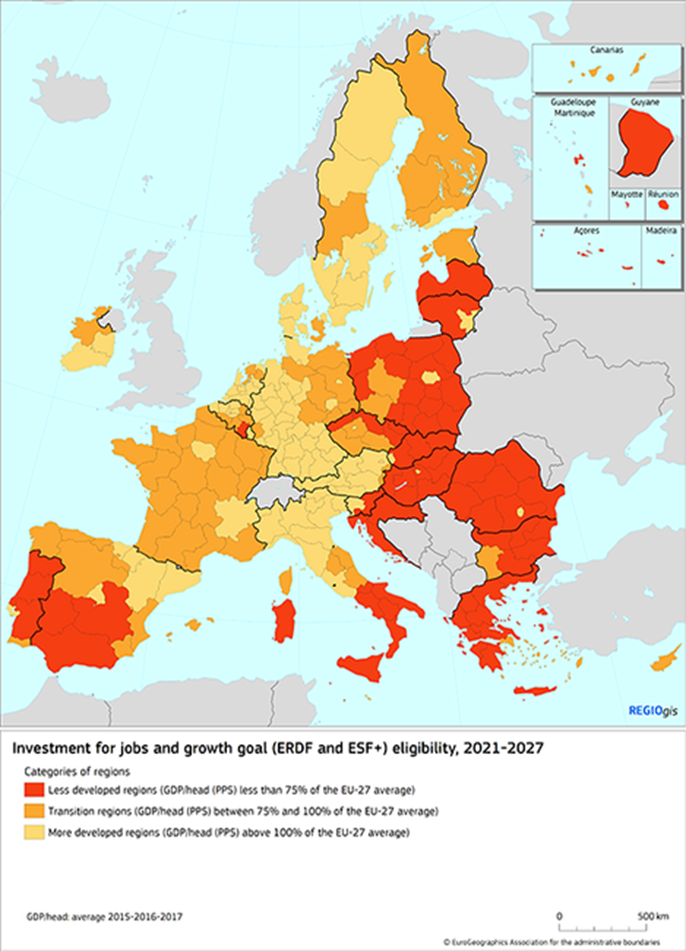 Zdroje
VITURKA, Milan. Regionální ekonomie a politika II. první. Brno: ESF MU, 2007. 130 s. ISBN 978-80-210-4478-4.